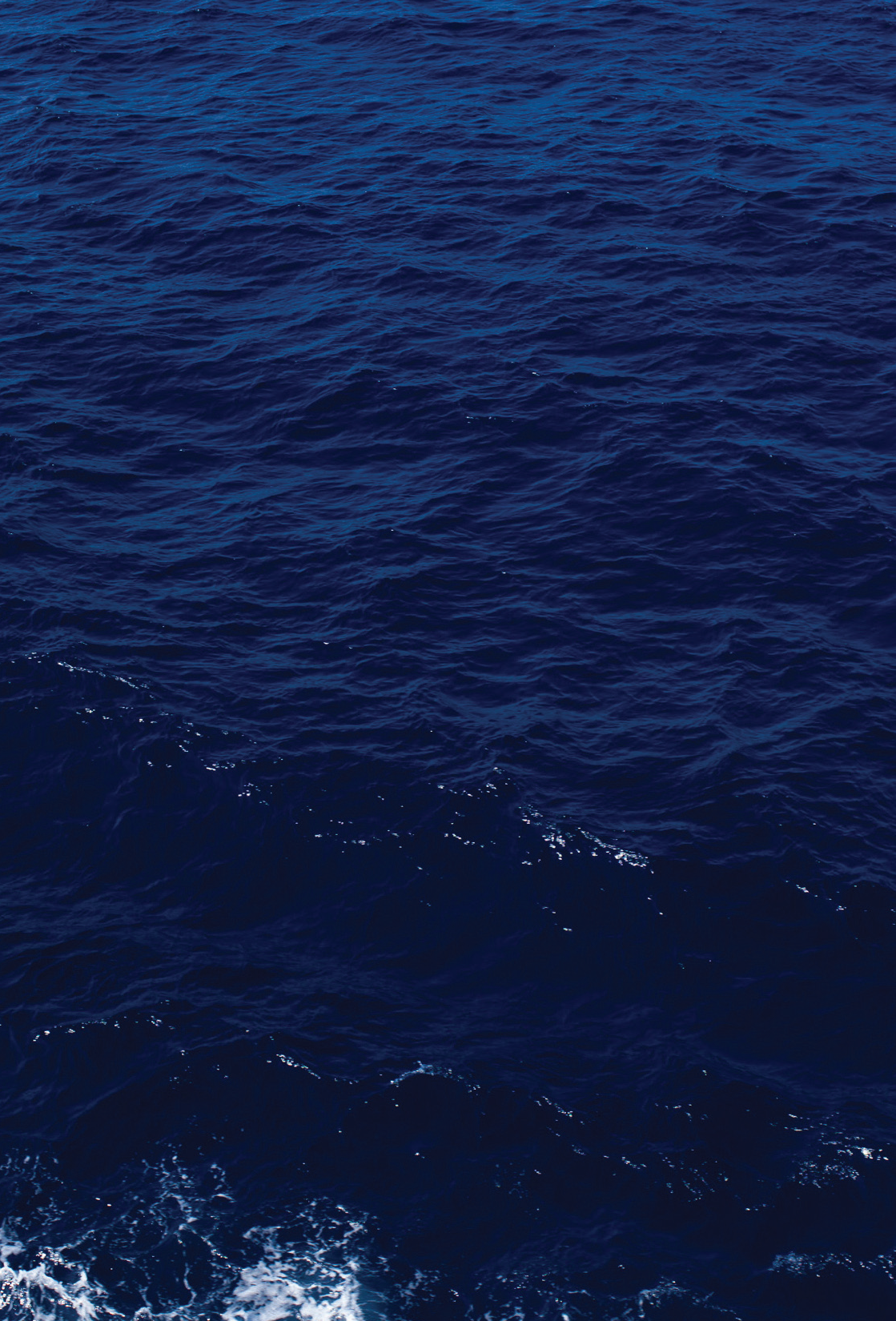 BUILDING OF A NEW
MULTI PURPOSE
RESEARCH VESSEL
Hellenic Centre
for Marine Research


45 MEuros
EUROPEAN RESEARCH VESSEL OPERATORS
Hamburg 12 June 2019
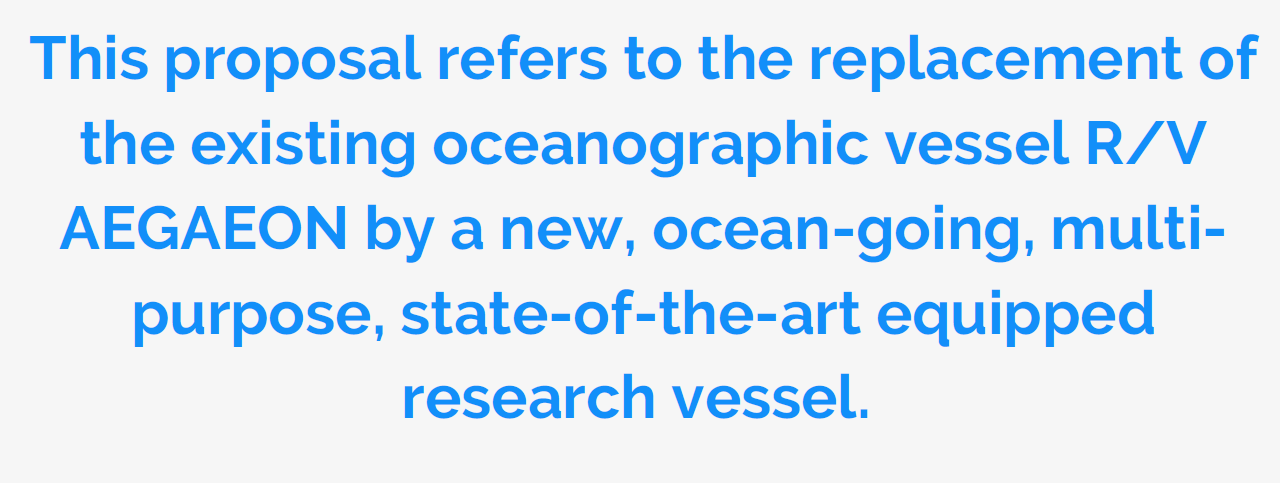 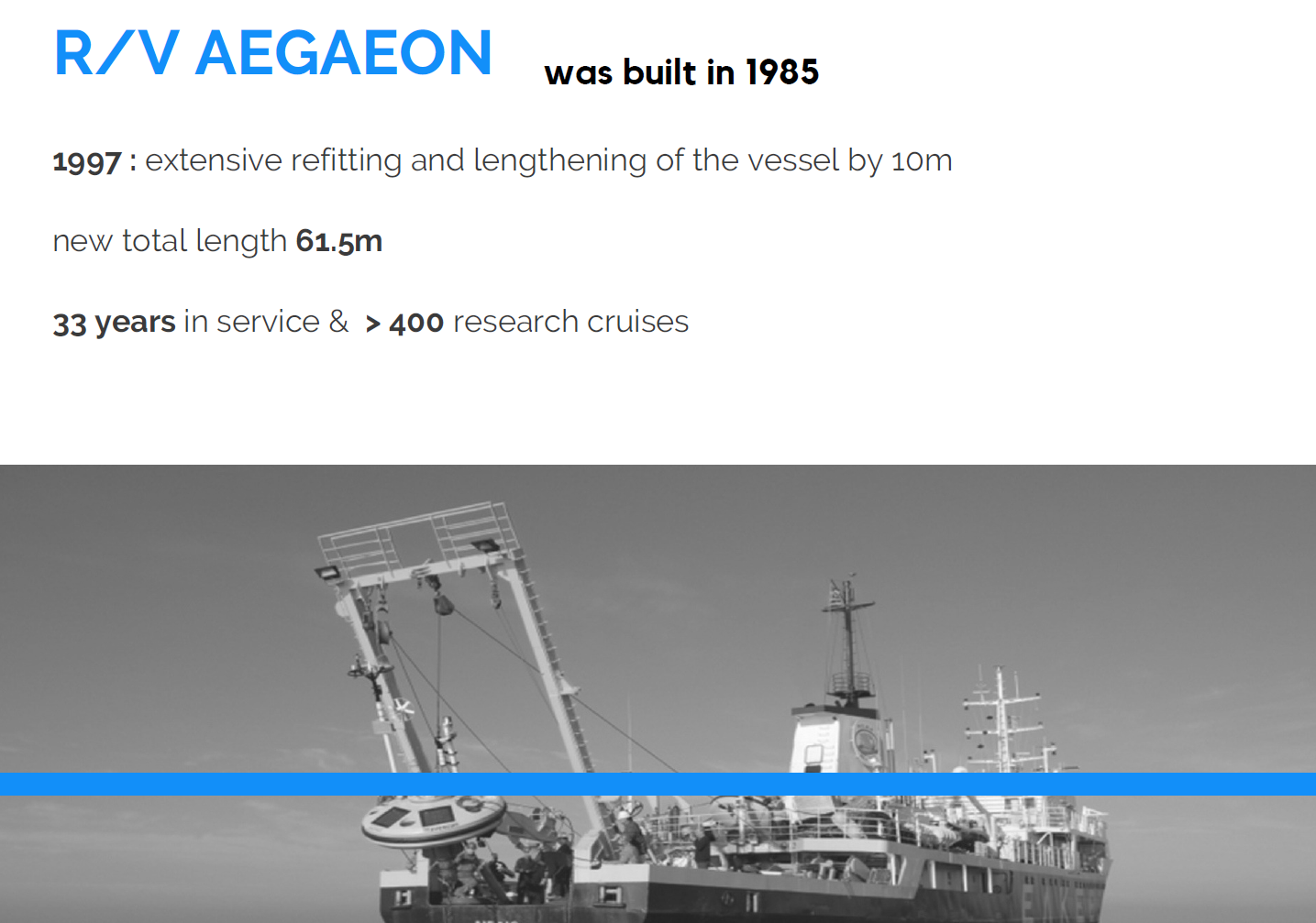 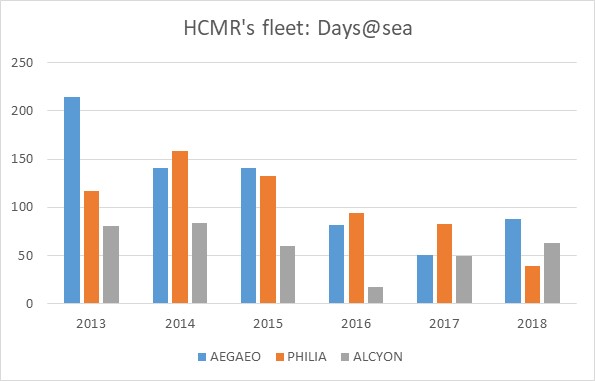 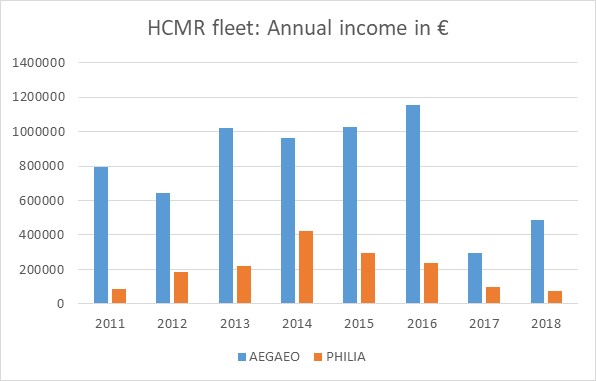 What were the criteria used to select or prioritise the type of research the new vessel will be able to perform (e.g. choice of laboratories and equipment, etc.)?
Scientific criteria:

Priorities set by the national research strategy of Greece and research priorities defined by the European Commission:
the study of and response to climate change, 
the Blue Growth strategy, 
the ocean / blue energy, 
the sustainable exploitation of the seabed.

The major, thematic, research axes prioritized by HCMR are the following: 
ocean observatories and forecasting systems, 
marine ecosystems research, marine ecosystem health and environmental status,
coastal processes, integrated coastal zone management and 
earth’s crust long-term dynamics and kinematics and geohazards.
Priorities and research axes cover a wide range of research objectives to be implemented through the use of the new vessel include:
High-resolution seafloor survey with the use of advanced acoustic techniques for geomorphological mapping, nature of the seafloor and mapping of seabed habitats as well as for the documentation of submerged cultural heritage.
Shallow and deep geophysical, 2D and 3D seismic and seismological surveys for the study of the seafloor, the geological and tectonic structure below the seafloor and at deeper levels of the Earth’s crust and the understanding of active geological and tectonic processes and geohazards (active faults, earthquakes, seismic hazard, landslides, etc.)
Water and environmental sampling, sediment sampling/coring and on board processing of the samples and cores in adequately equipped laboratories for research on climate change, understanding ocean circulation, mapping biodiversity etc.
Oceanographic measurements and deployment/handling of oceanographic buoys for ocean observation and climate monitoring (e.g. POSEIDON, COPERNICUS)
Monitoring fish population dynamics in order to a) provide advice on the sustainability of fish resources, b) predict climate change effects on fish population dynamics and c) explore new resources especially in terms of mesopelagic and deep sea fish populations.
Fish population and environmental sampling to model and map changes in essential fish habitat under climate change scenarios.
Fish and invertebrates sampling to monitor and model the effect of lessepsian fish species and invertebrates under climate change scenarios.
Deployment and operation of ROVs, AUVs
Maintenance of deep seafloor observatories, e.g. EMSO HELLAS observatory
Search and recovery operations in cases of maritime or aircraft accidents 
Research activities and operations related with major European research policies e.g. Marine Spatial Planning, Blue Growth, Marine Strategy Framework Directive, Water Framework Directive
B) Operational criteria: 

The type of research the new vessel will perform, requires oceanographic cruises in the open sea and research activities at full ocean depth. 
The new vessel is expected to be able to operate at open sea conditions in the Mediterranean, Black and Red Seas and probably beyond those, in the Indian Ocean and parts of the Atlantic Ocean
The new ship is not intended for Arctic operation.
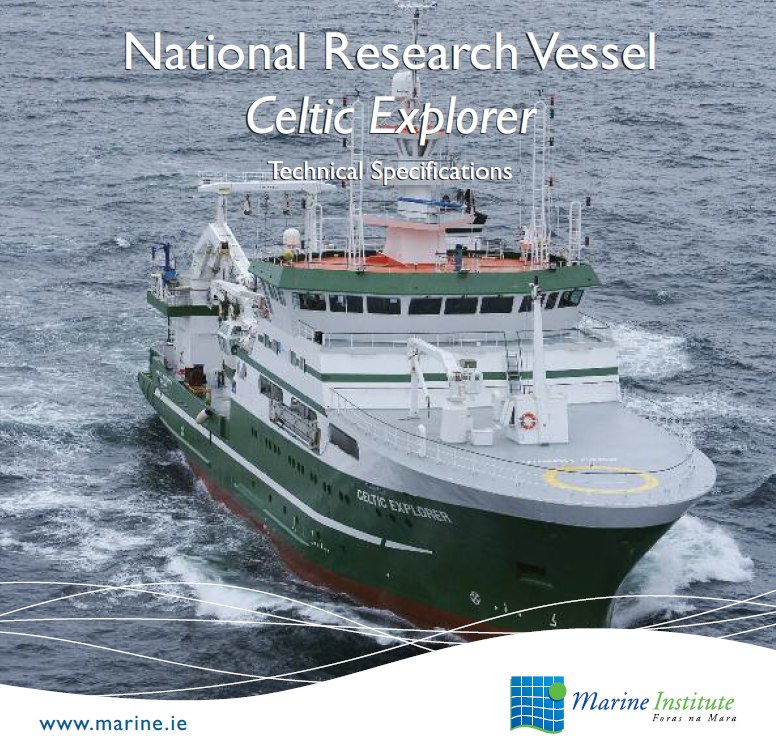 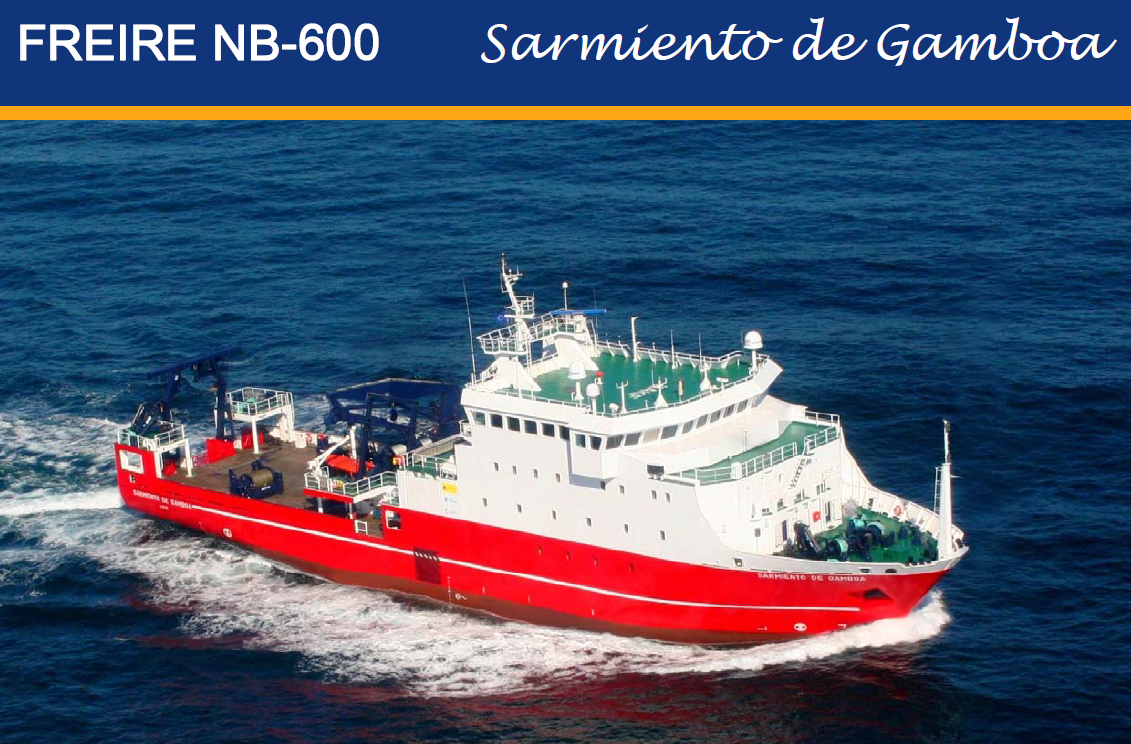 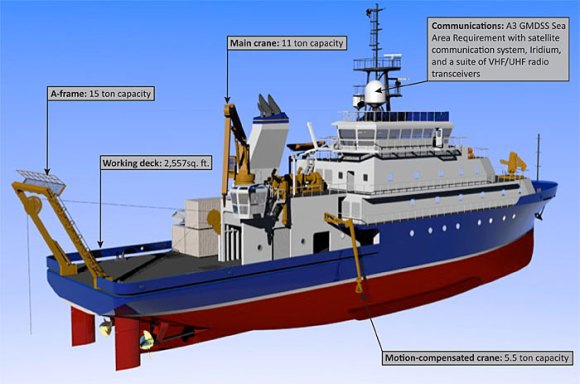 R/V Neil Armstrong
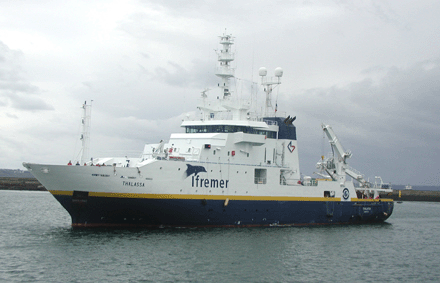 R/V Thalassa
Main characteristics of the new vessel
Main characteristics of the new vessel
Main characteristics of the new vessel
Table 12. Main characteristics of the new vessel
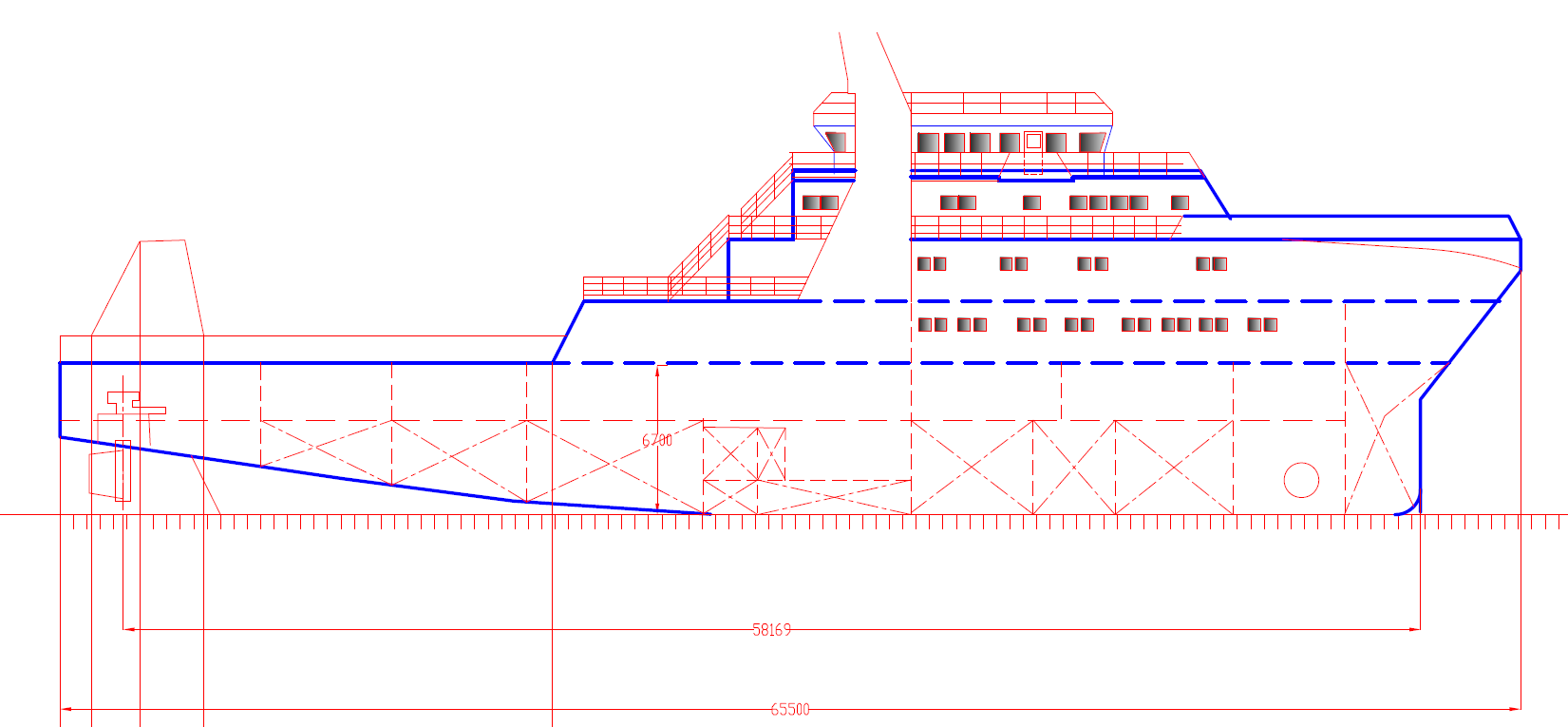 Deck 5
Deck 4
Deck 3
Deck 2
Deck 1
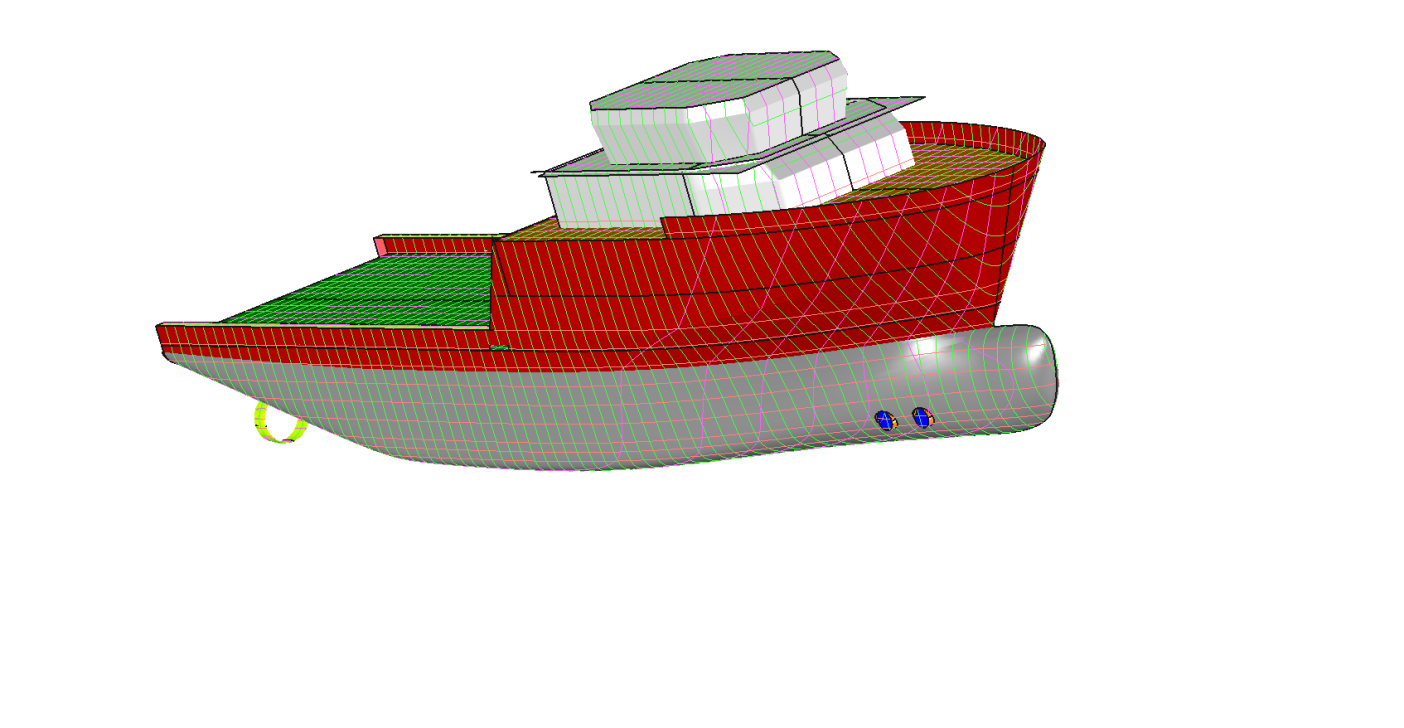 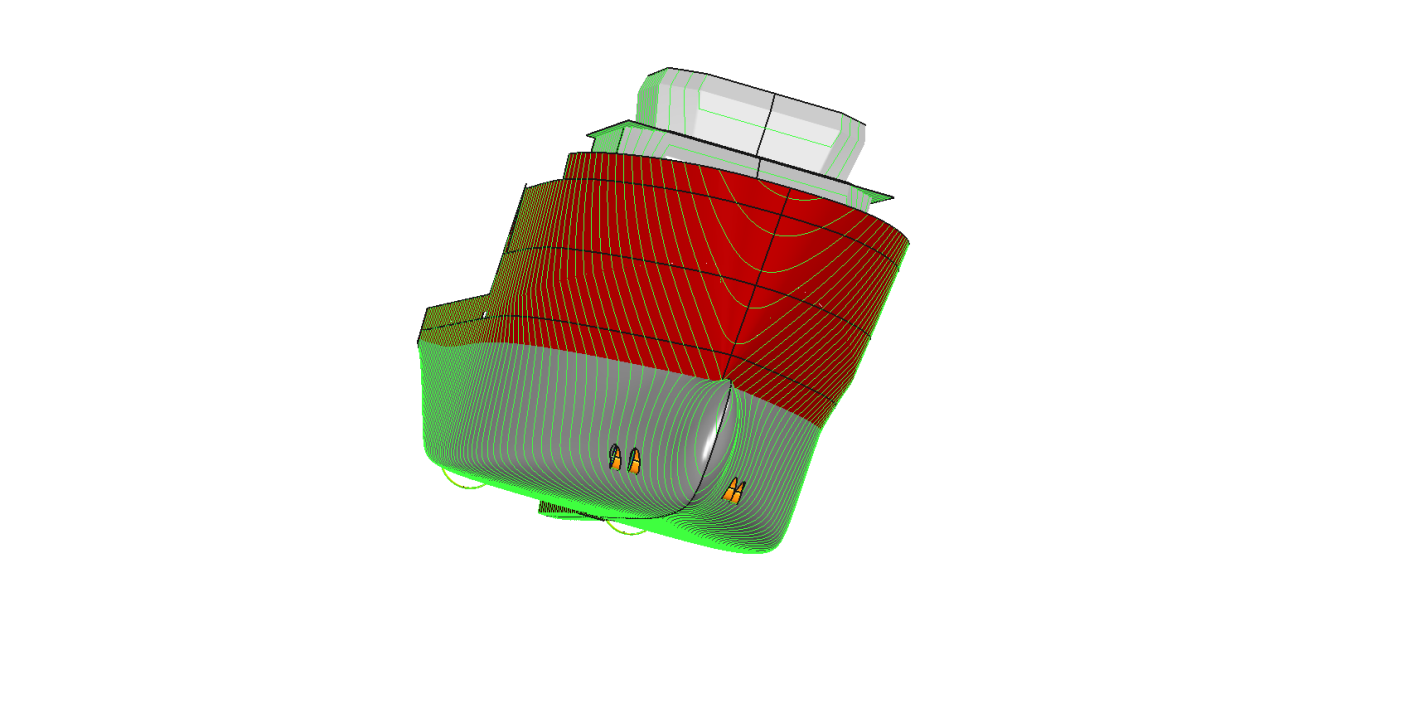 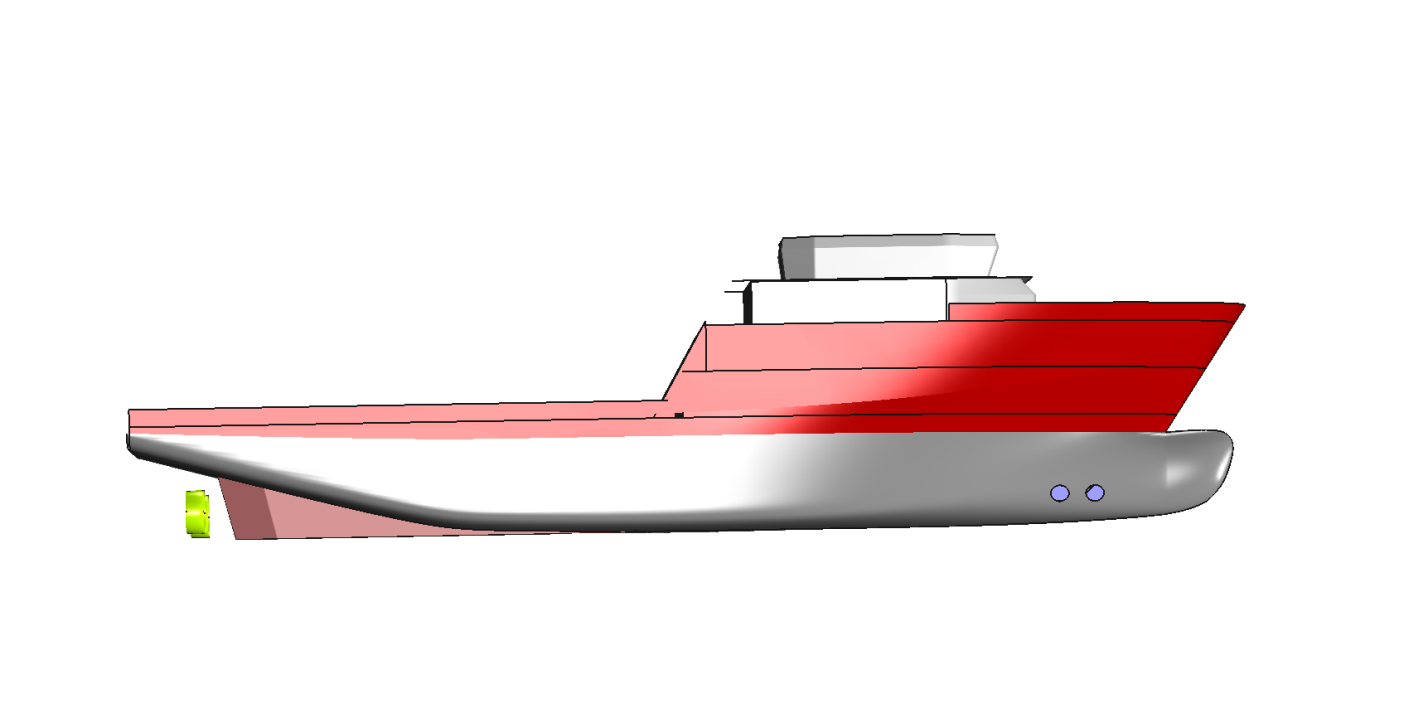 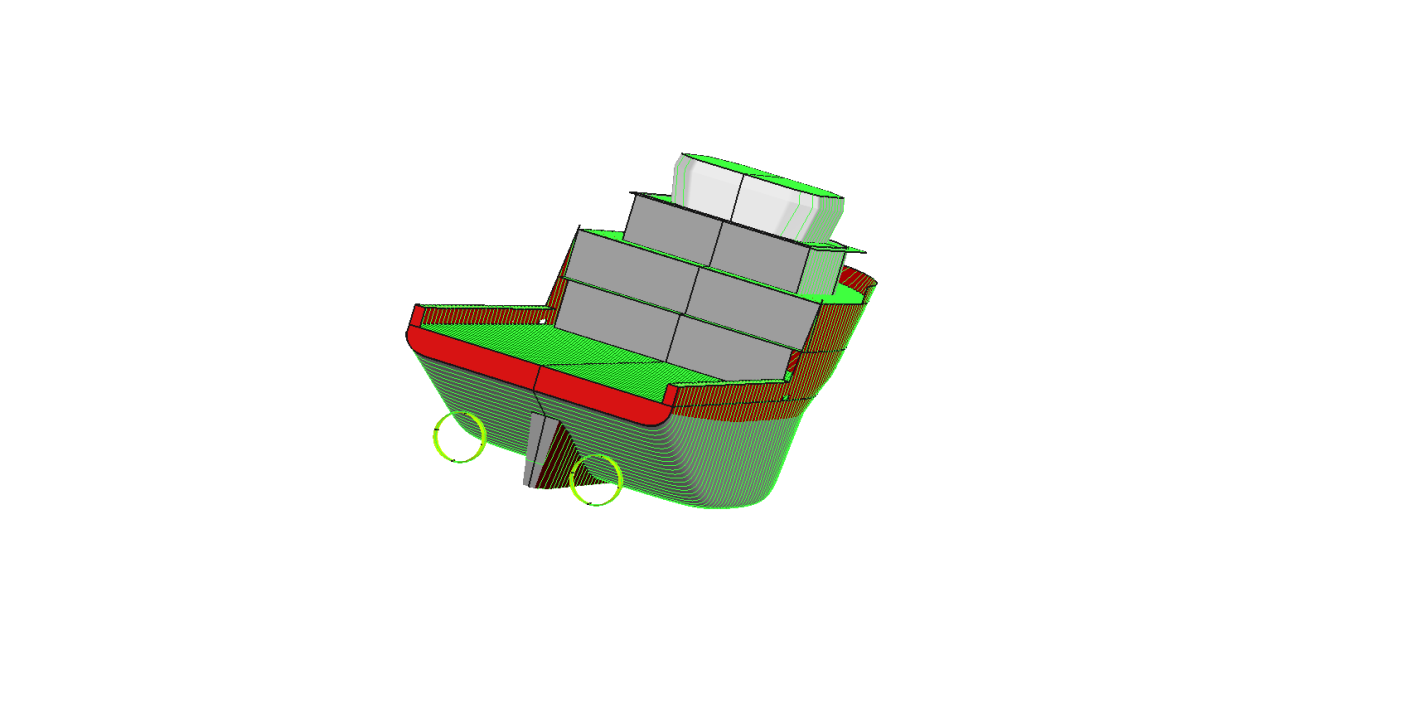 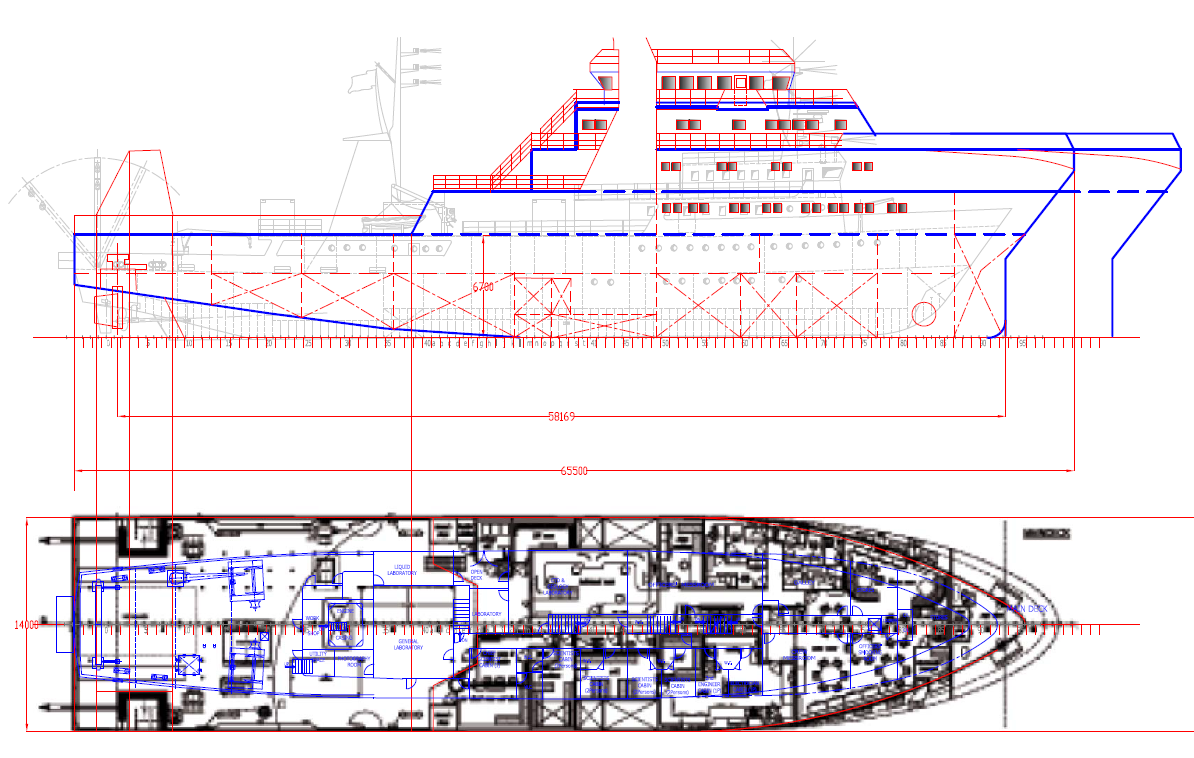 Scientific / Research Equipment – 10-15 M€
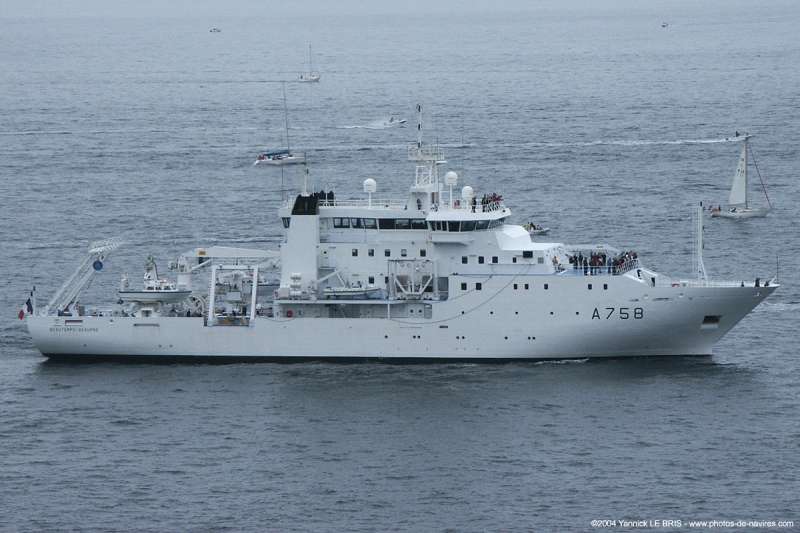 CTD / Rosette Deployment
Beautemps-Beaupre
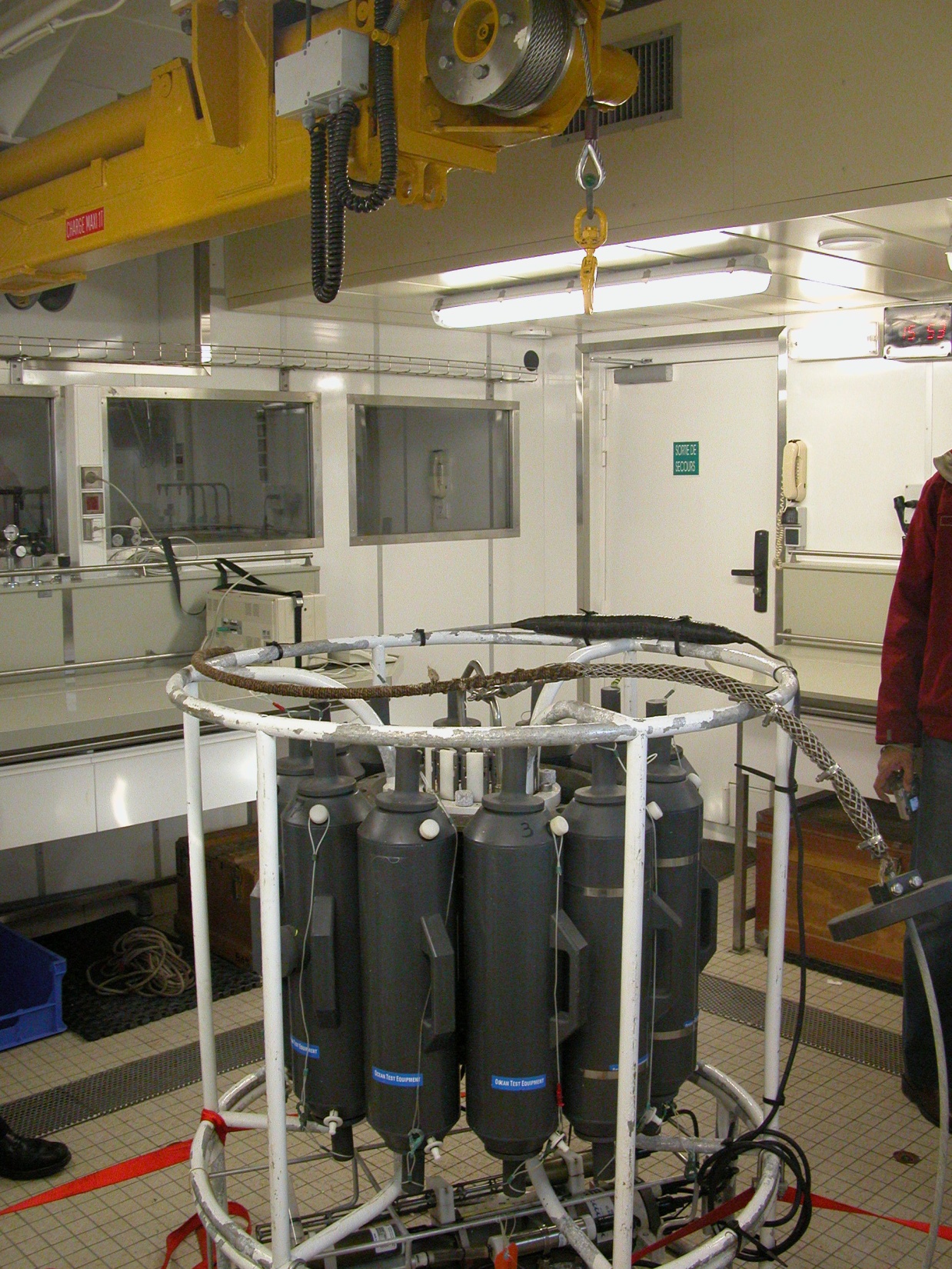 Coring from a side-frame
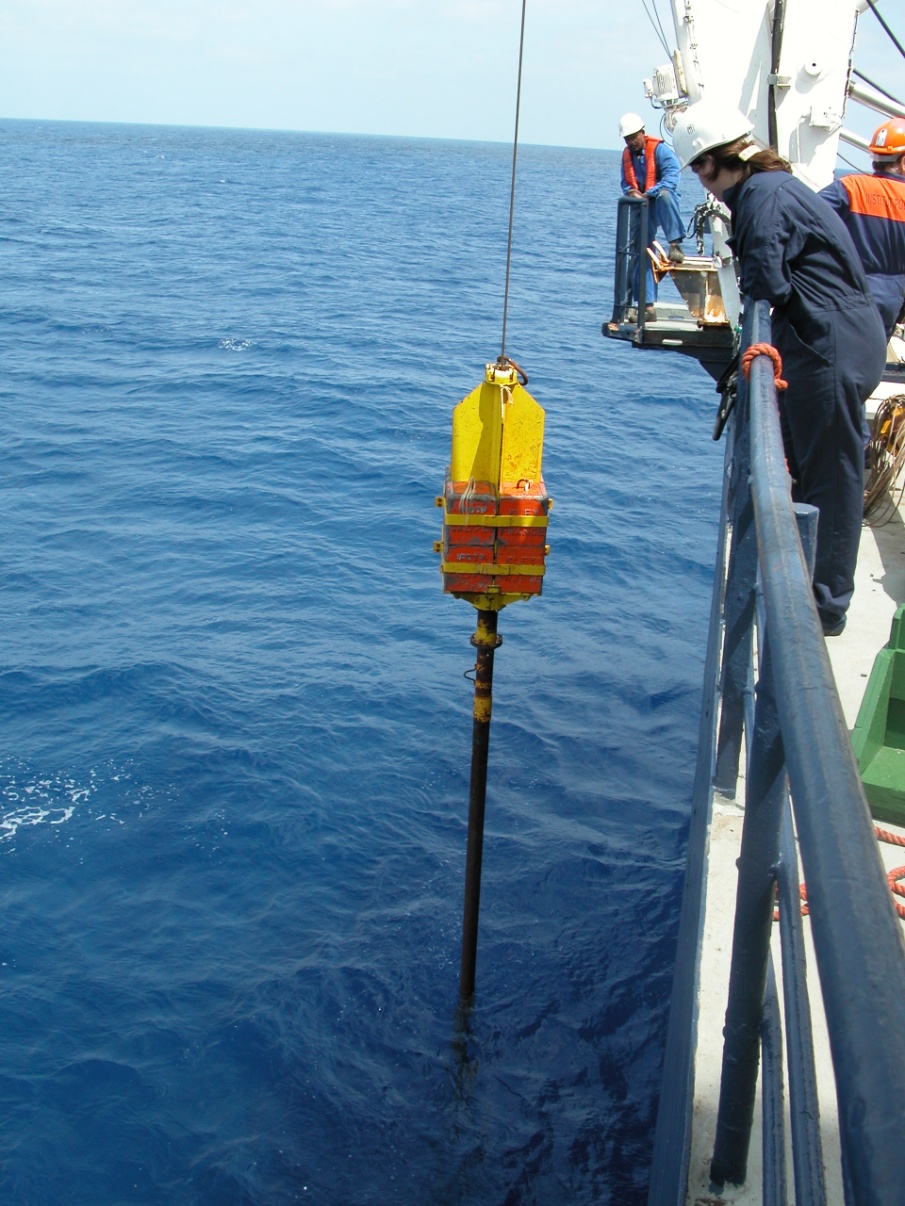 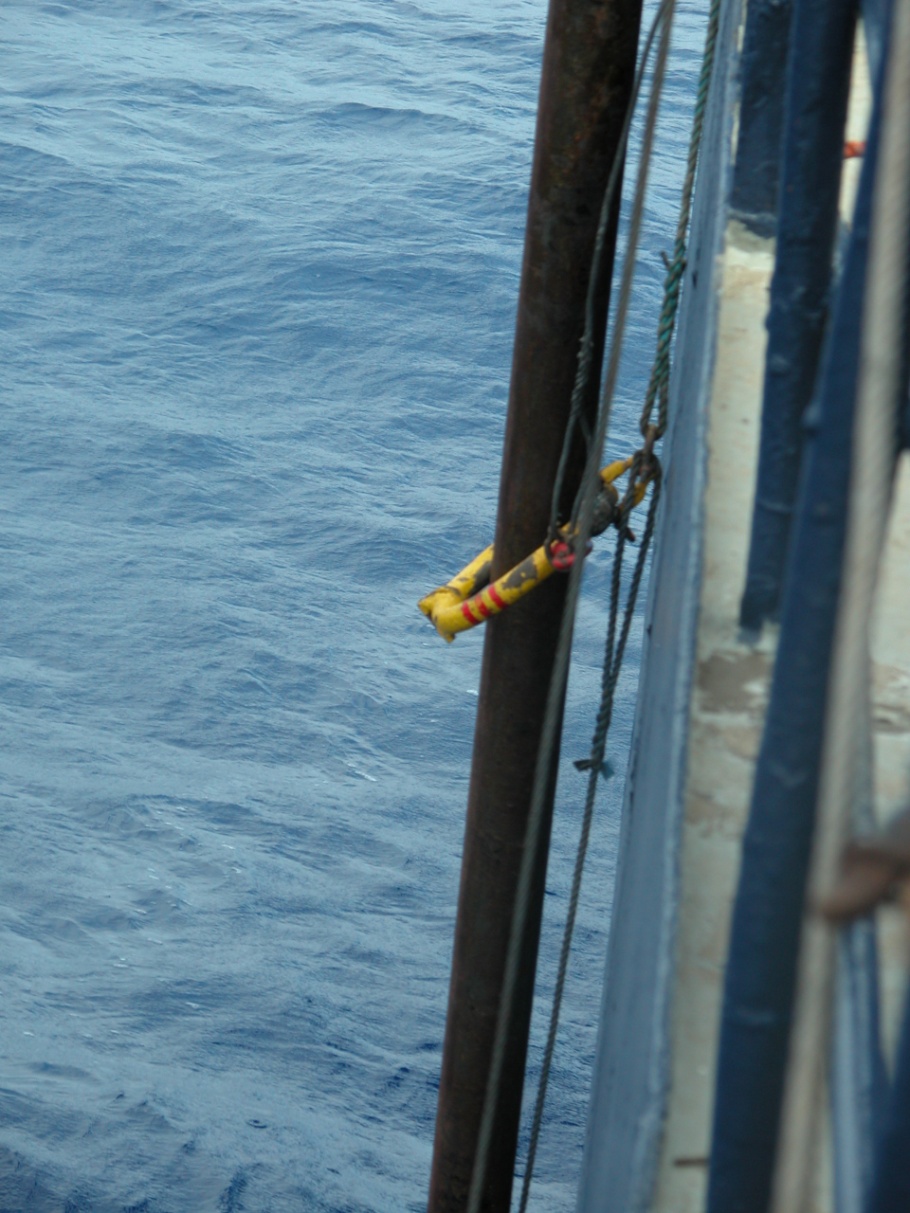 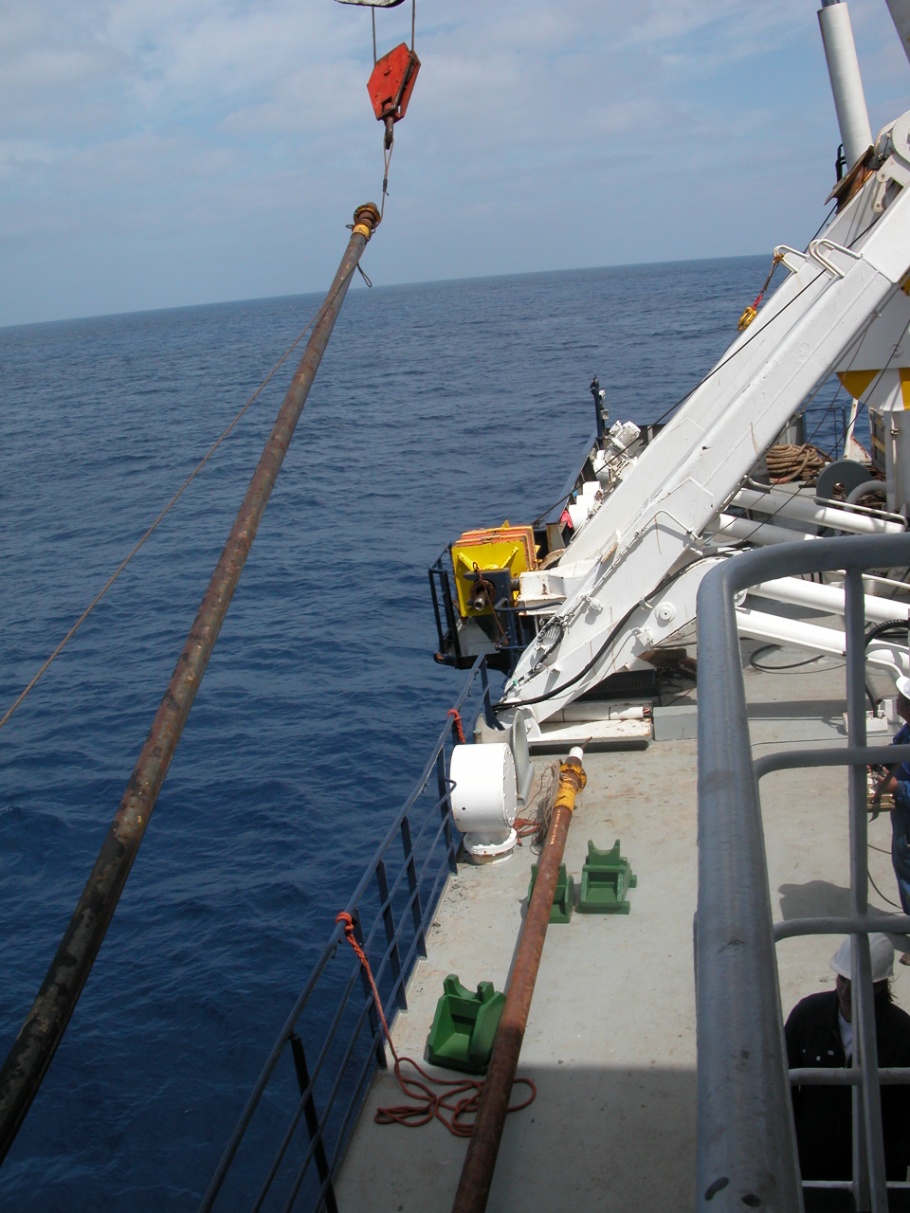 Coring from a side-frame
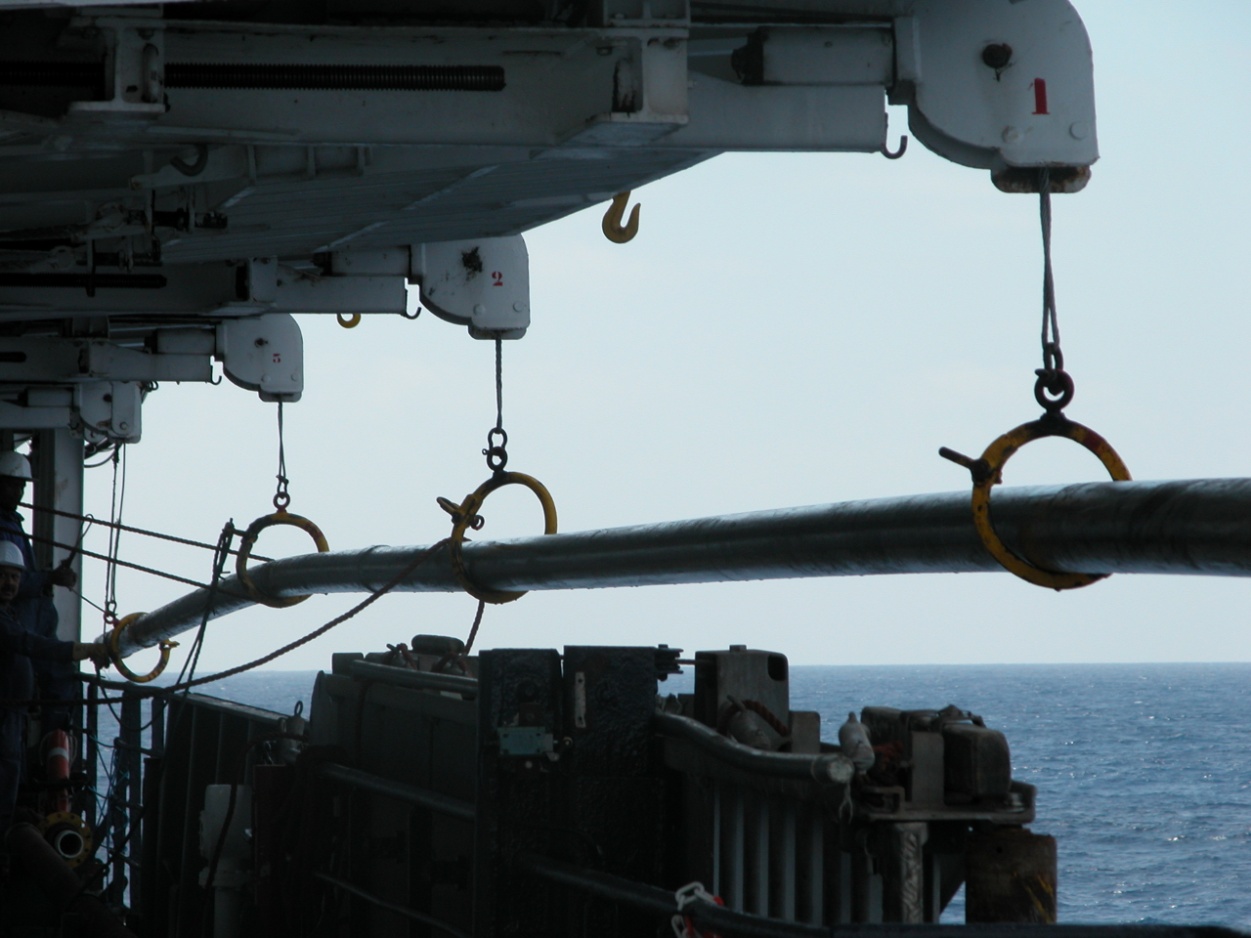 Investment Costs
Indicative Timeline
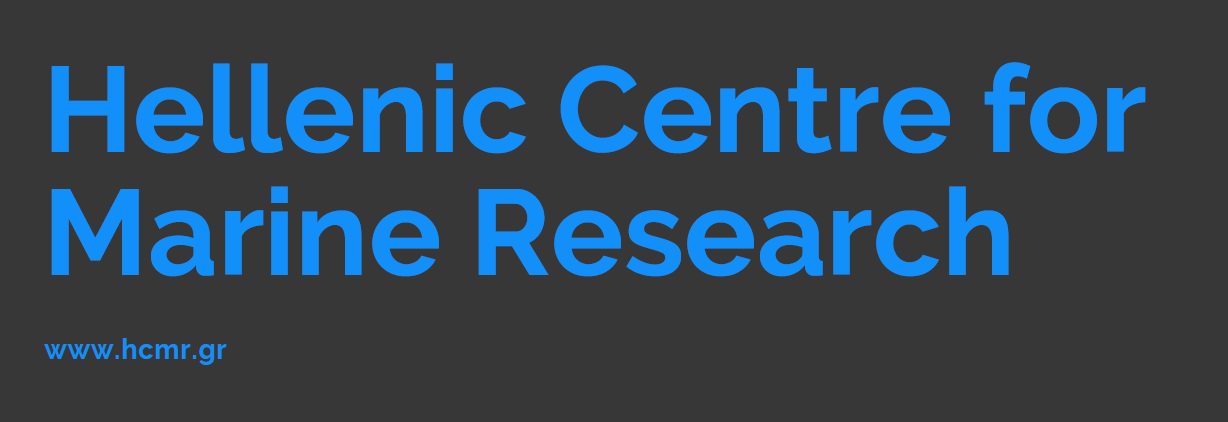